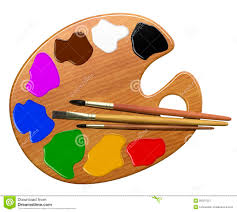 COLOUR
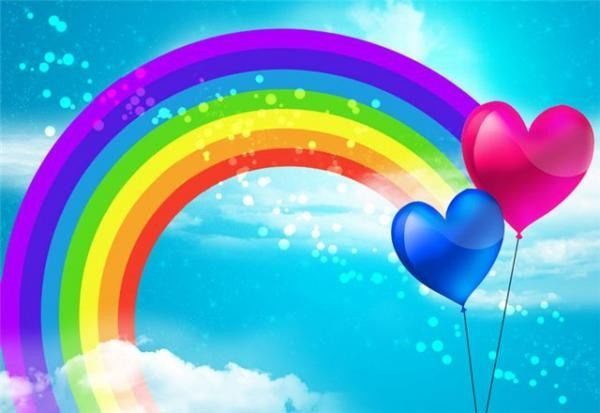 VIOLET  BOX
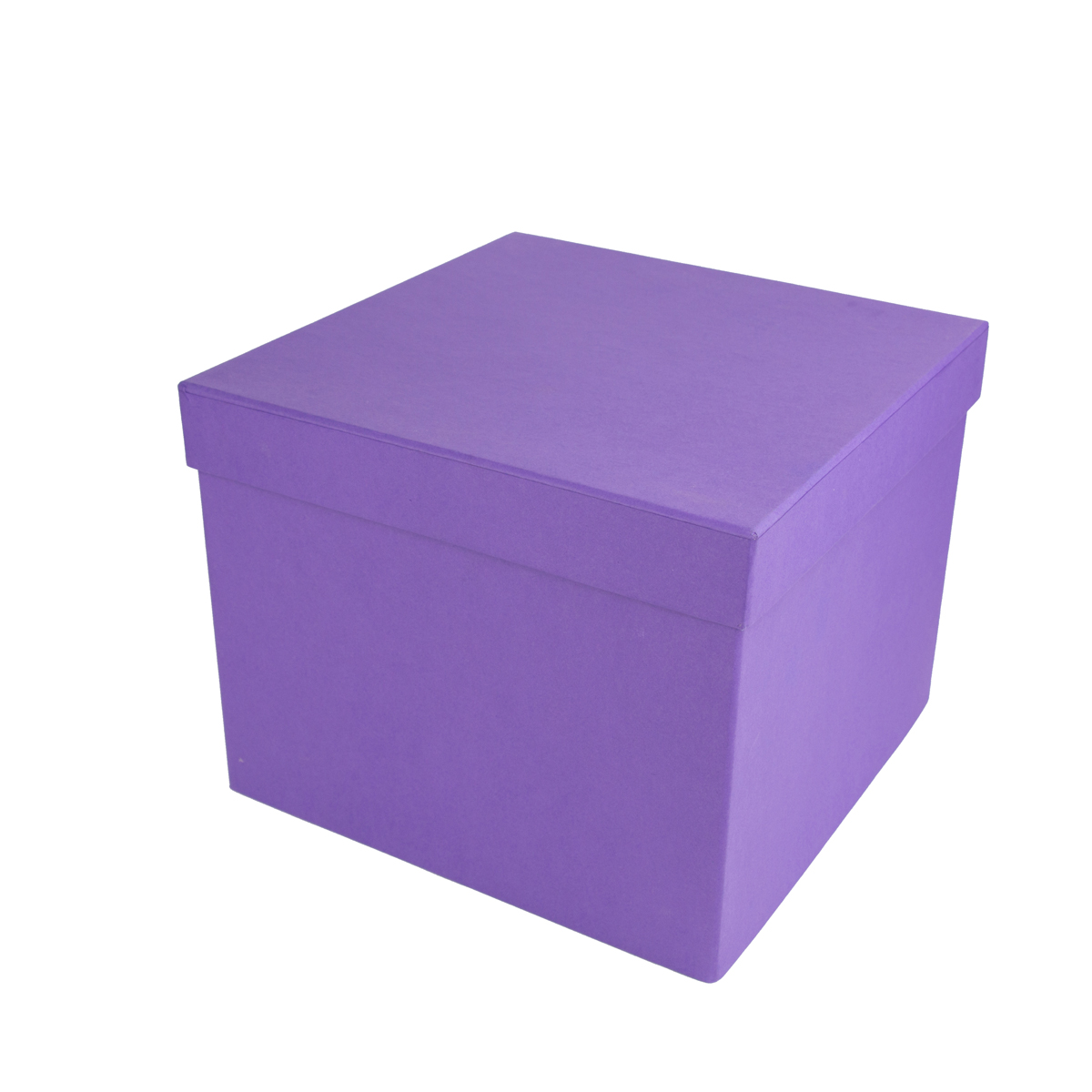 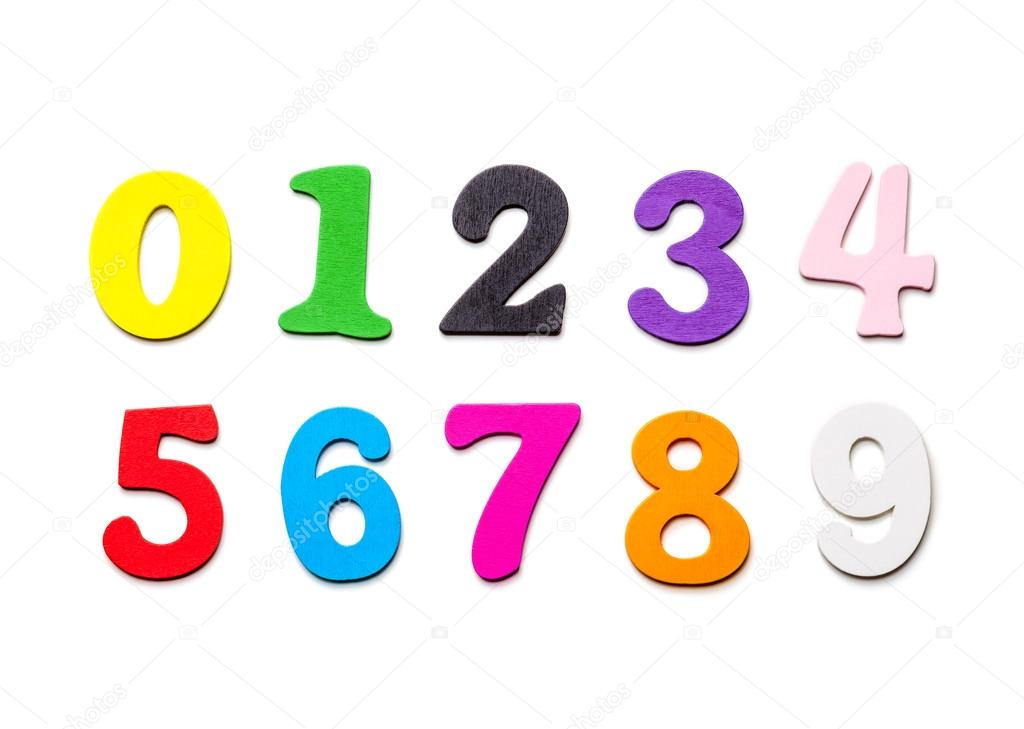 YELLOW    BED
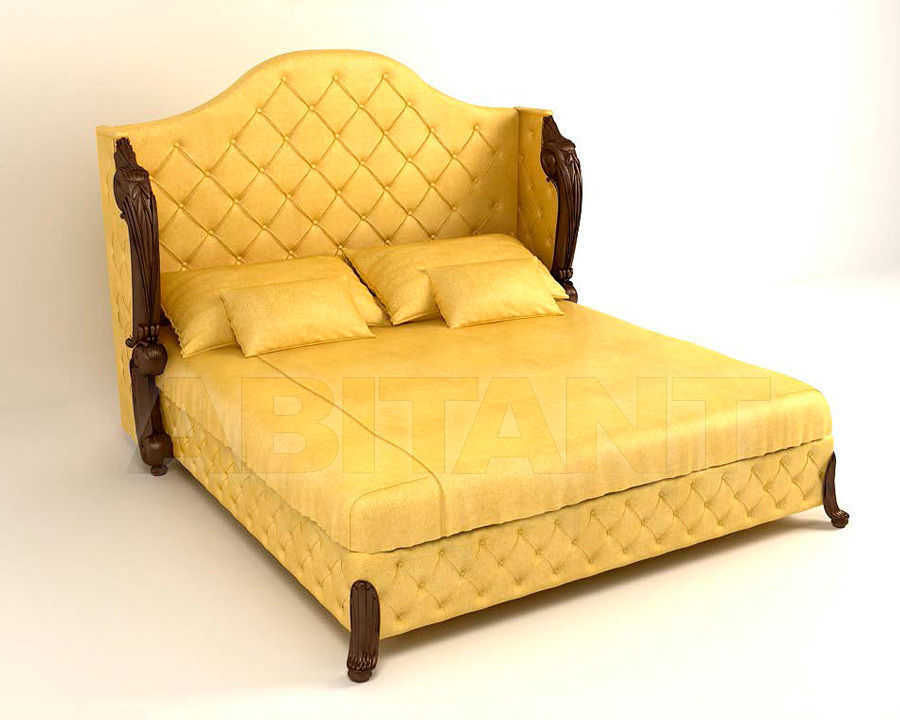 BROWN   BOOK
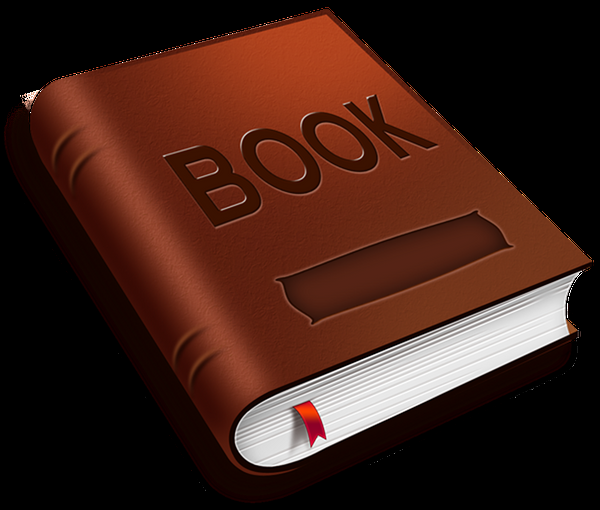 RED   CAR
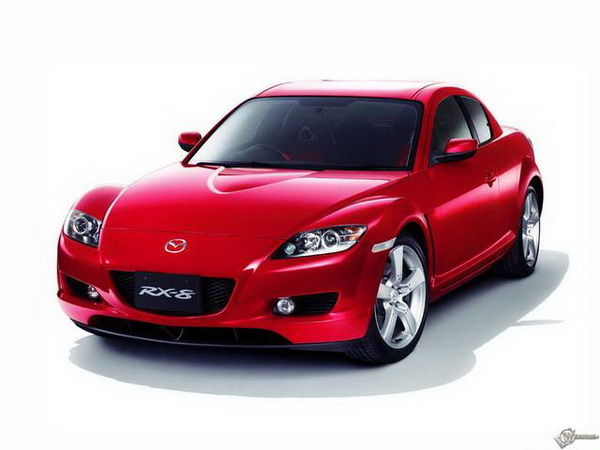 GREY   CAT
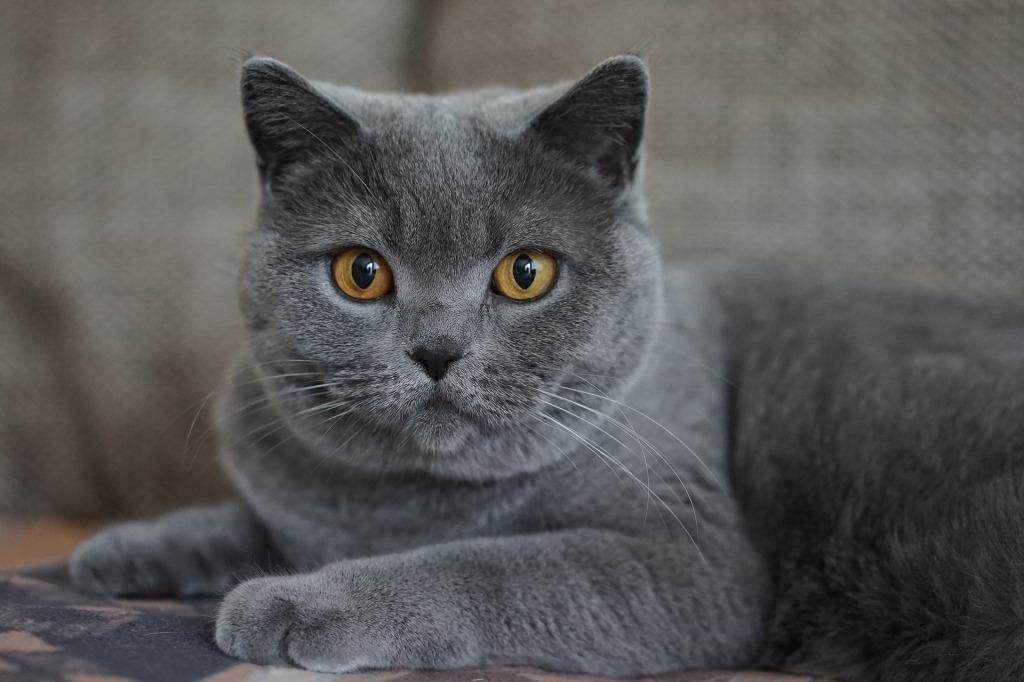 BLUE  CUP
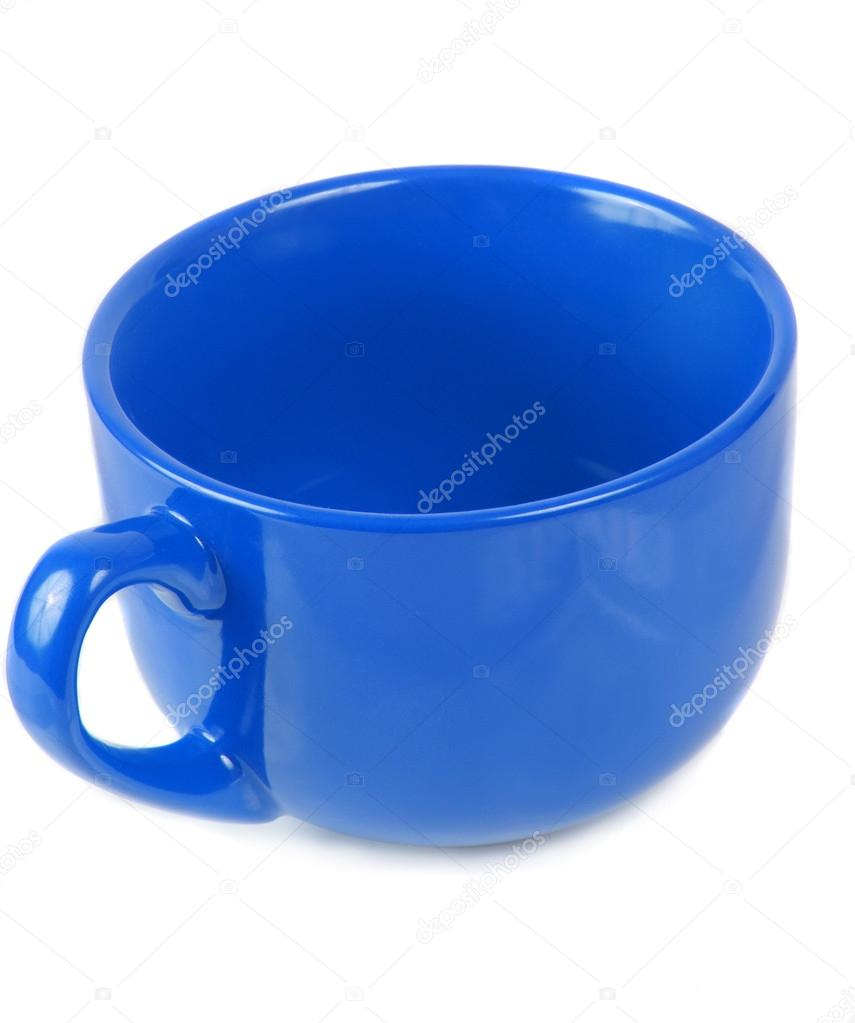 BLACK   DOG
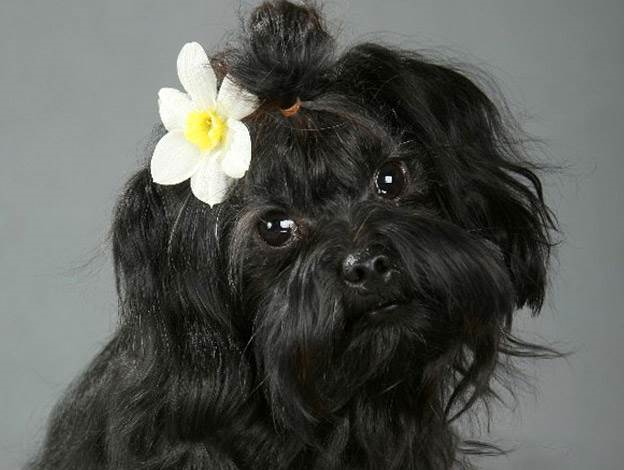 PINK  ROSE
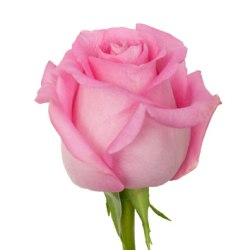 BROWN PEN
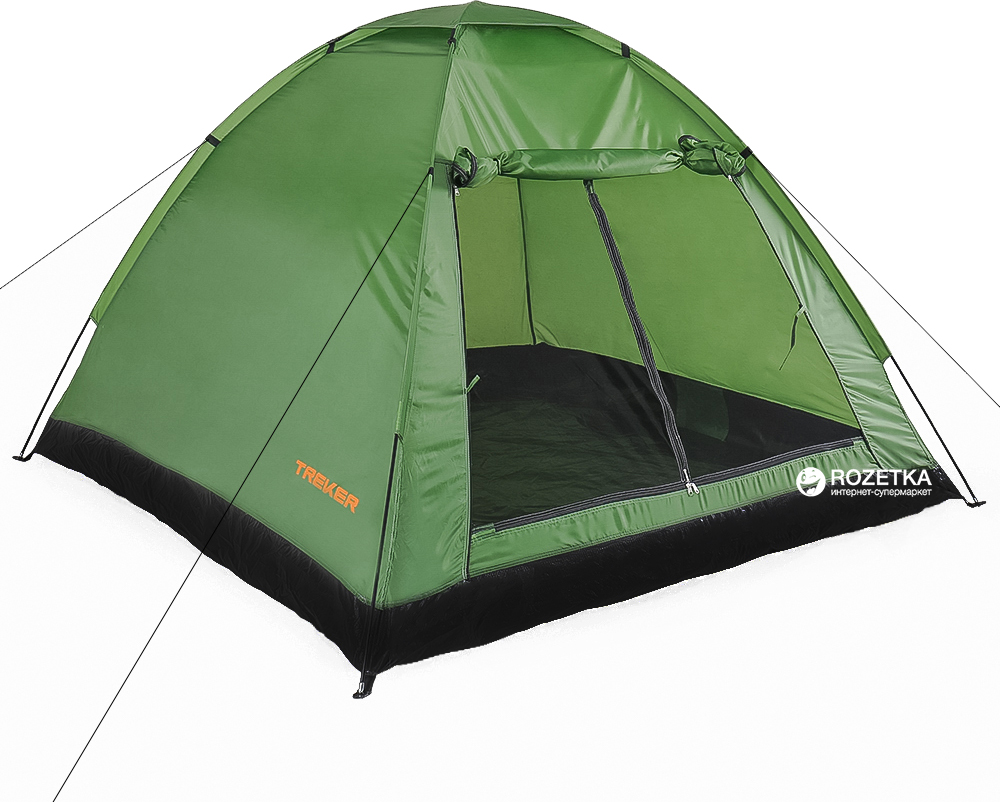 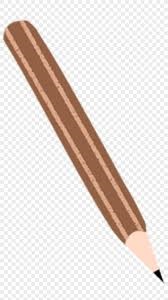 GREEN  TENT
GREY  SOCKS
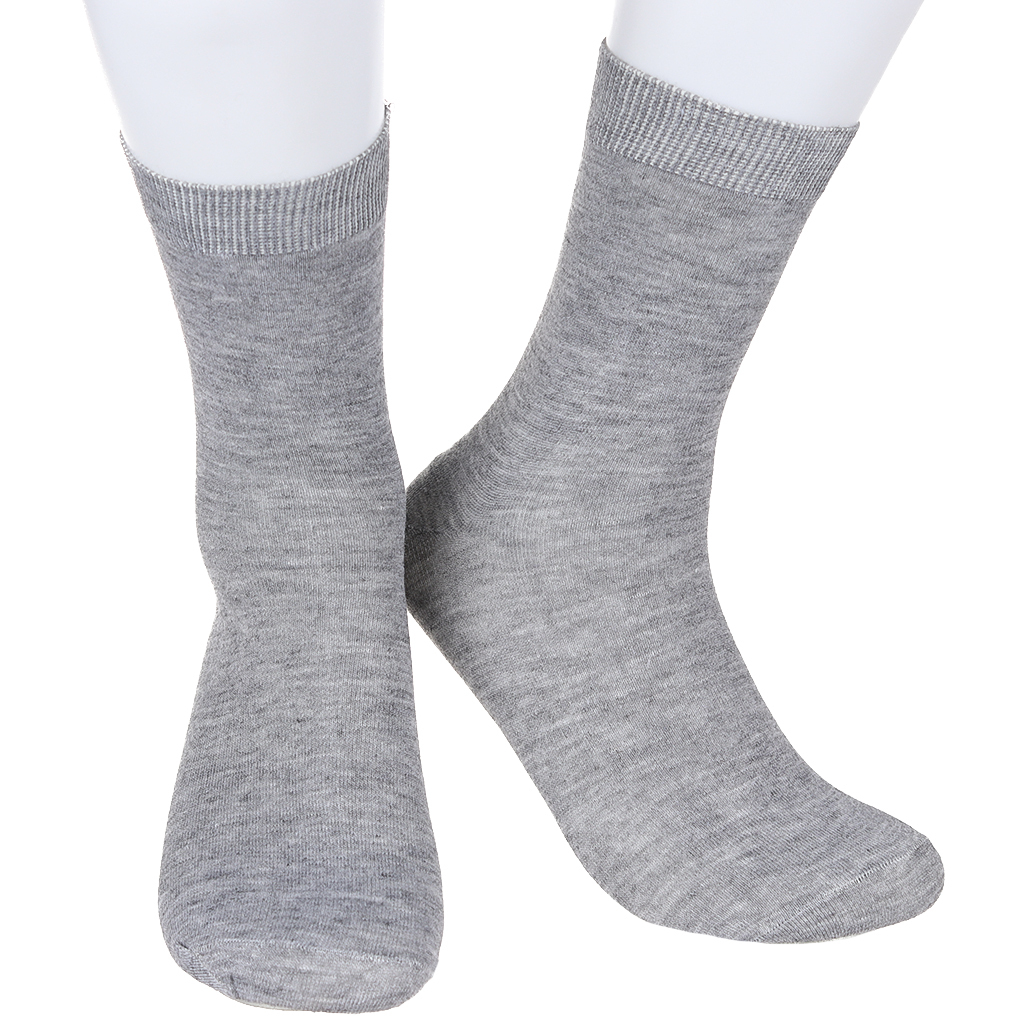 WHITE      SNOW
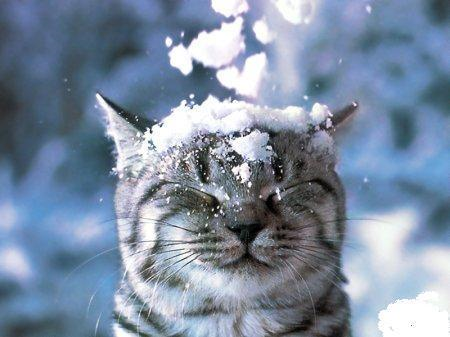 GREEN  TREE
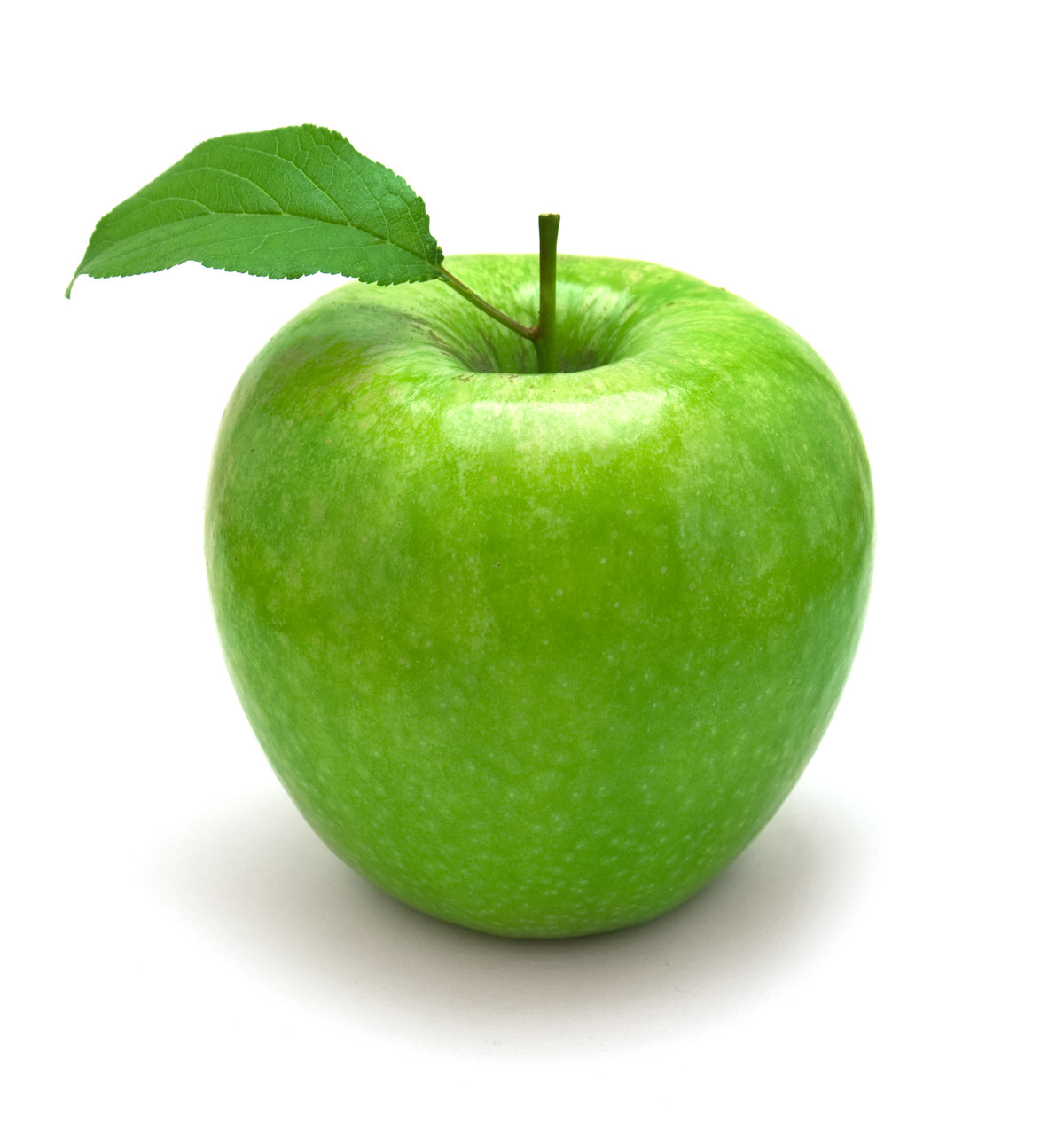 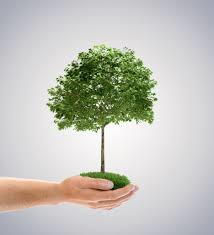 GREEN  APPLE
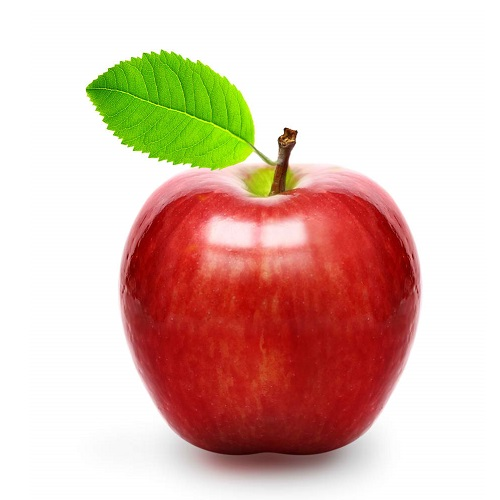 ORANGE ORANGE
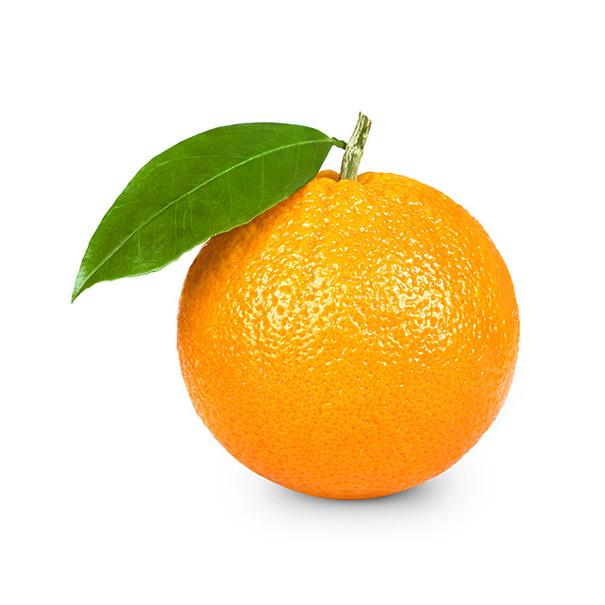 RED  APLLE
WHITE  ROSE
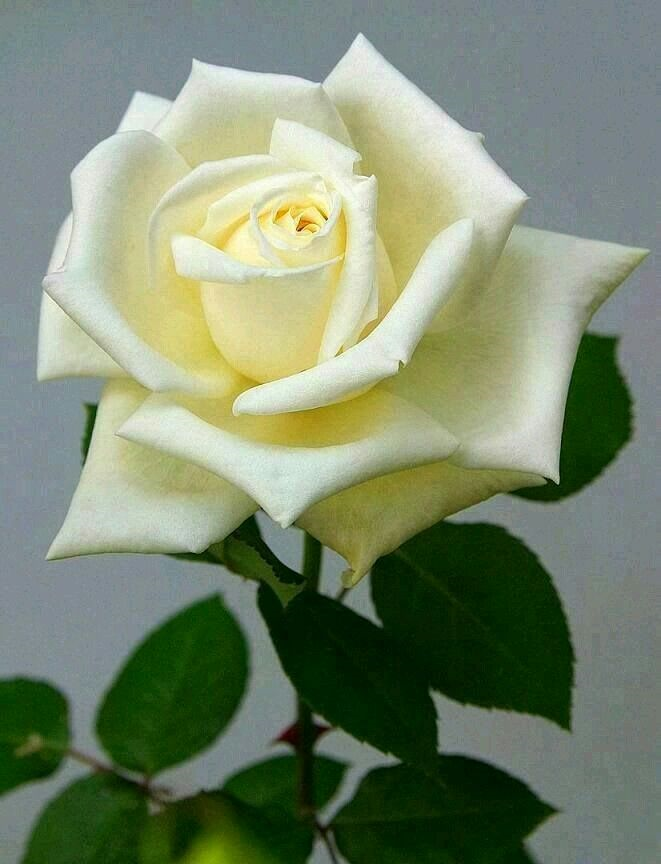 GREY   CLOUD
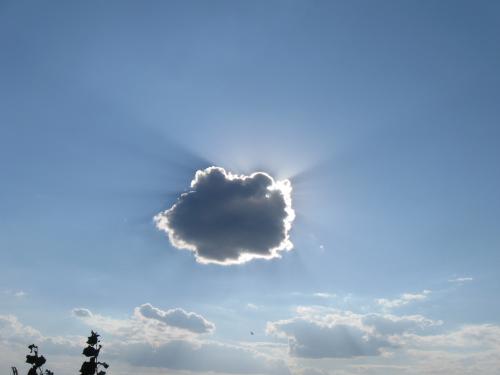 YELLOW  BANANA
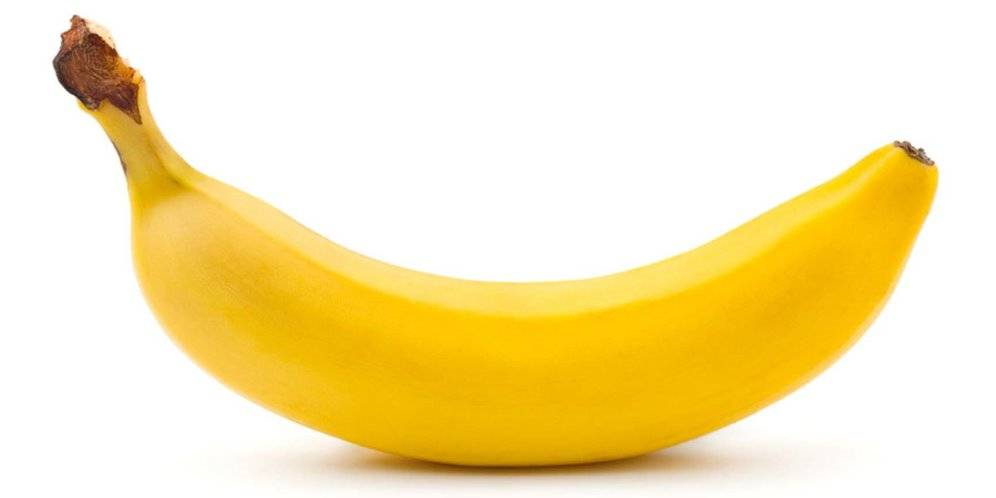 BROWN   BOOTS
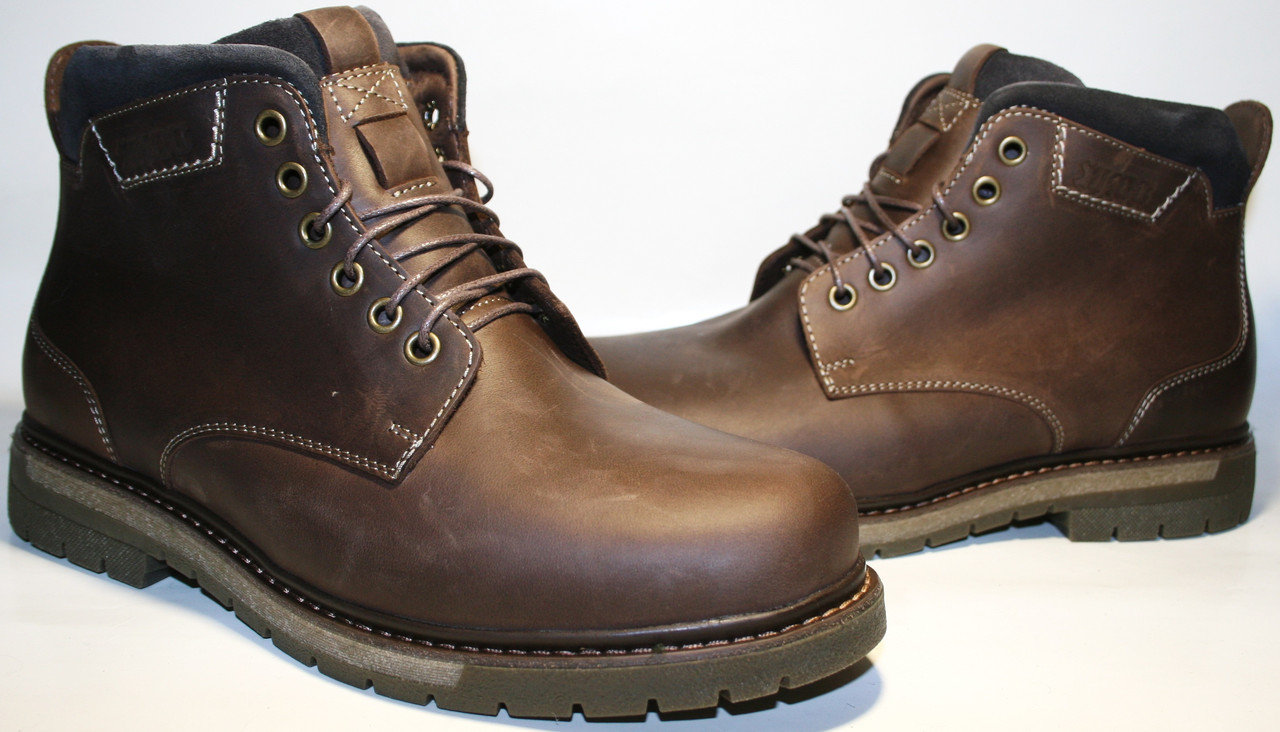 BLACK
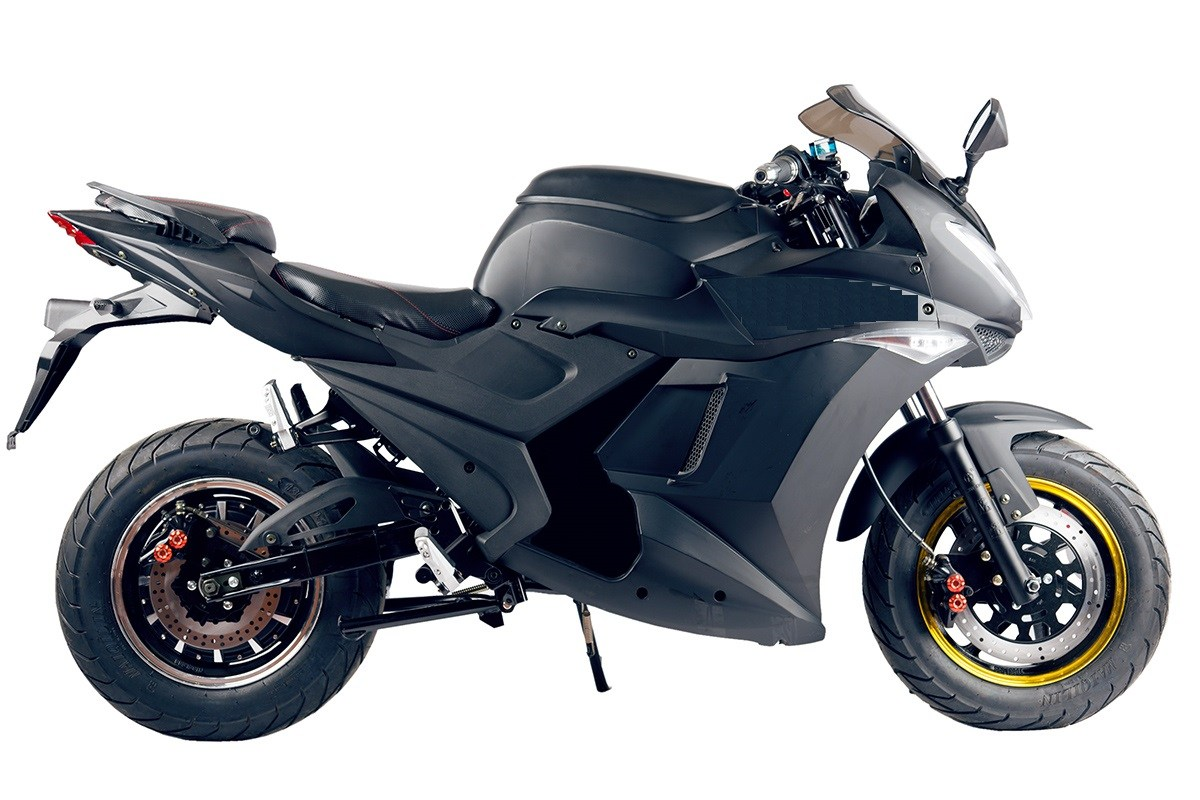 BIKE
VIOLET  BOX
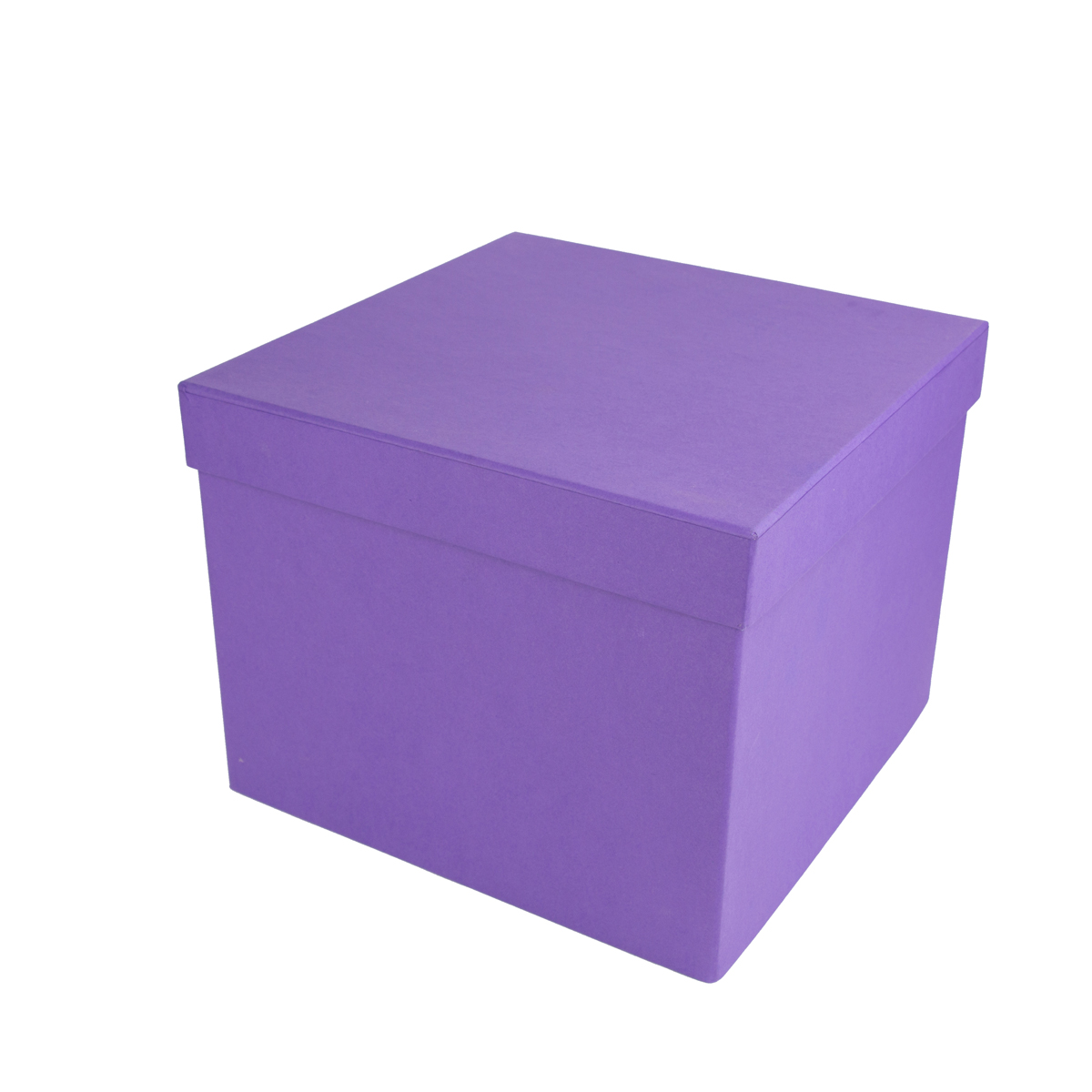 WHAT DEFFERENCE?
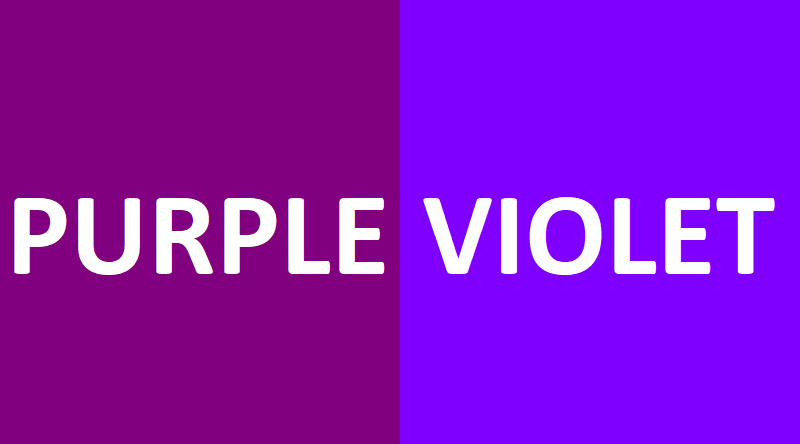 RAINBOW
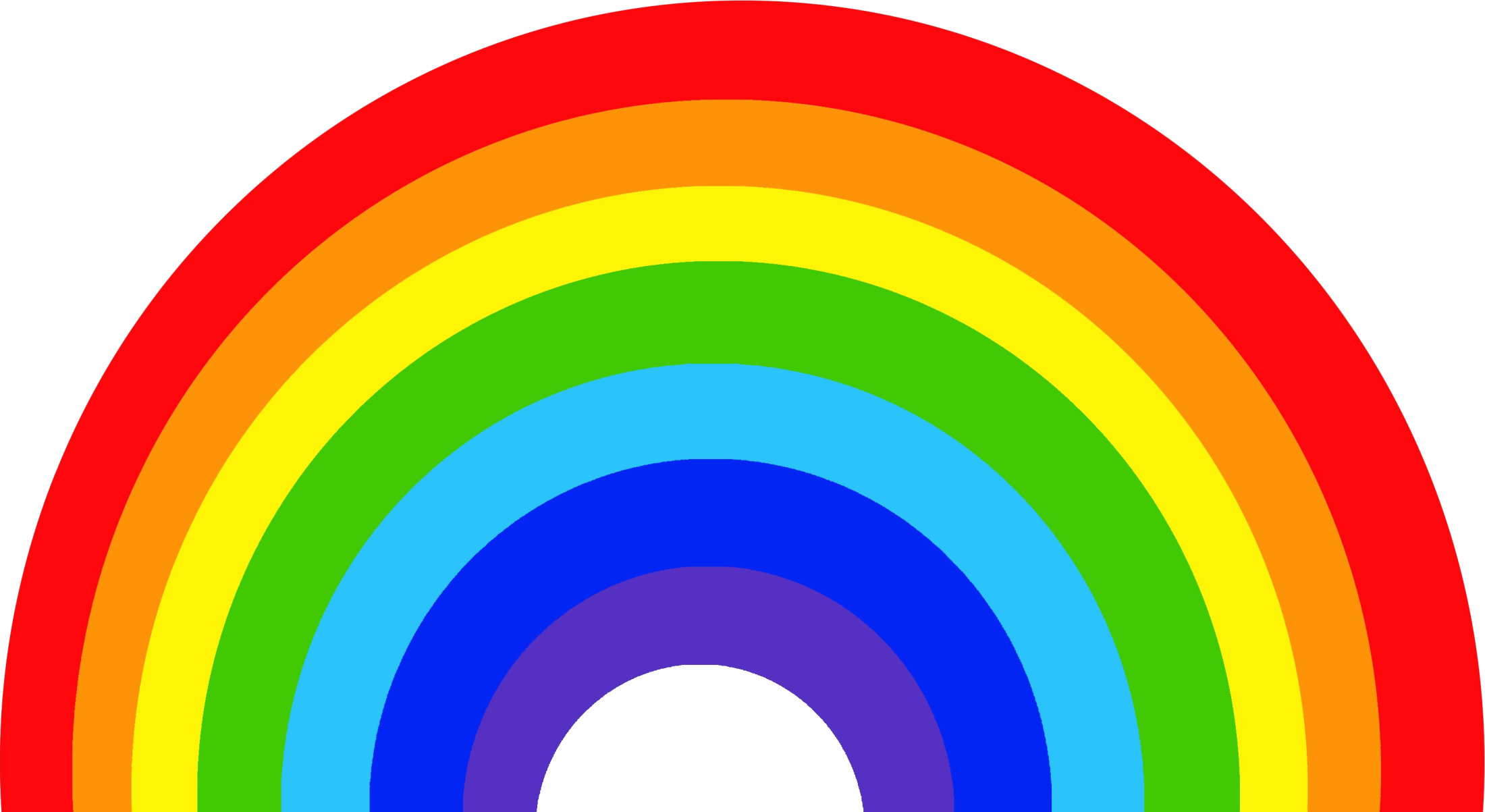 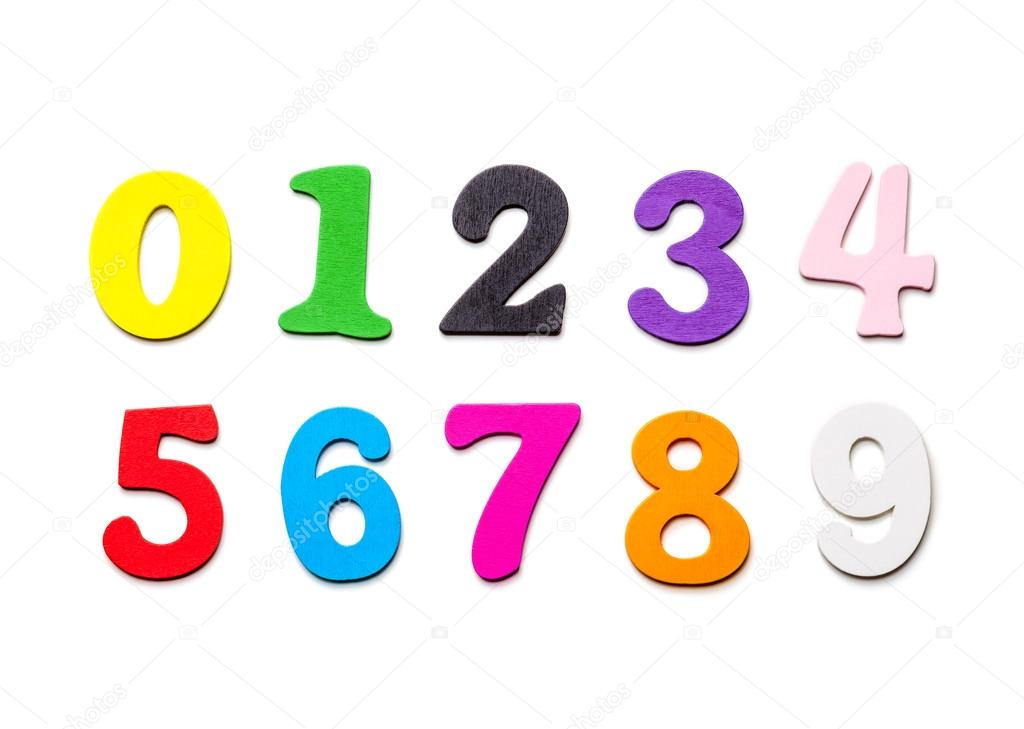